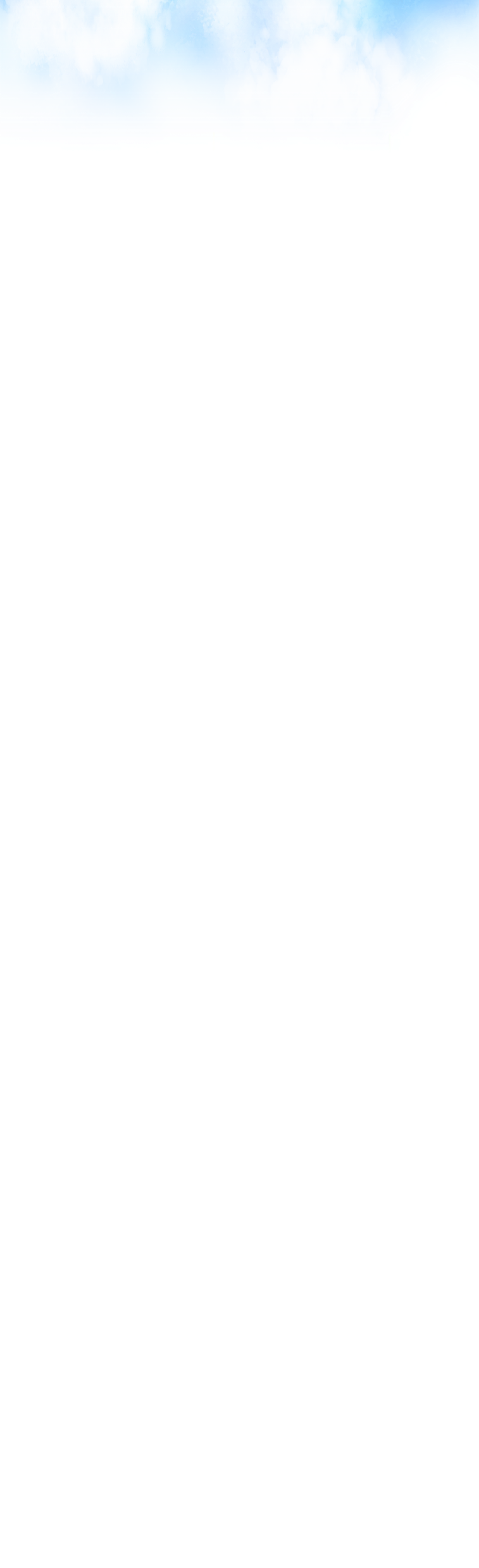 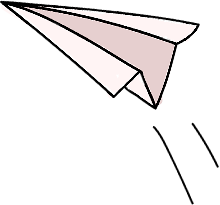 CHÀO MỪNG CÁC CON ĐẾN VỚI TIẾT HỌC 
MÔN TOÁN
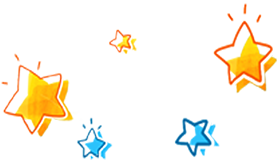 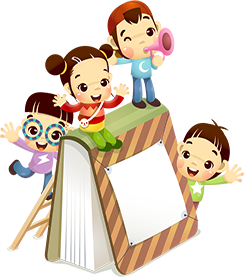 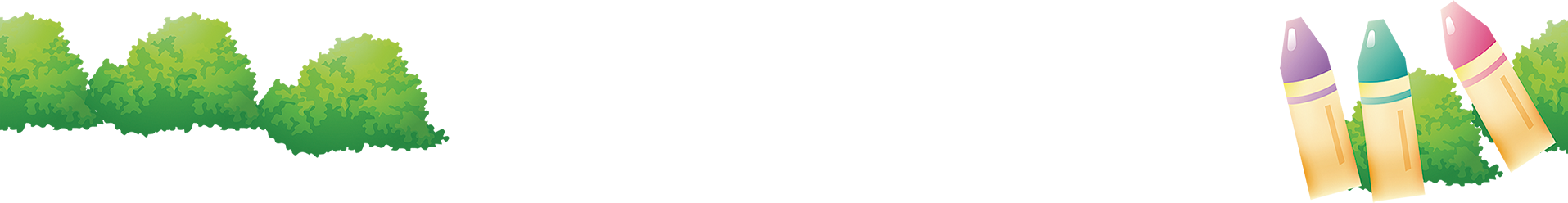 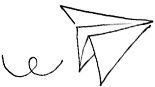 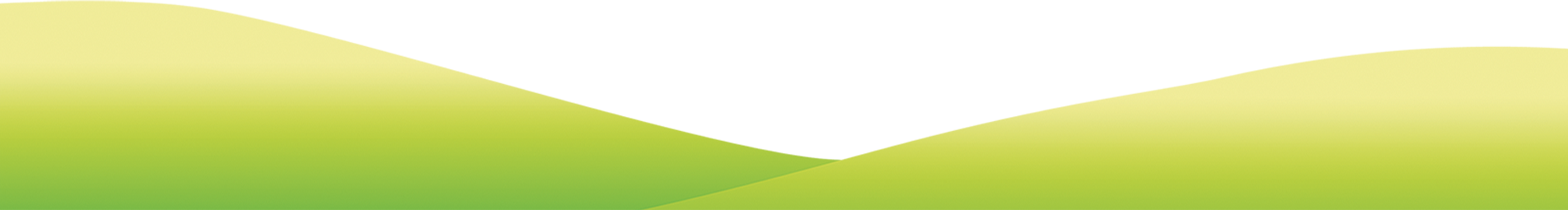 1 – KHỞI ĐỘNG
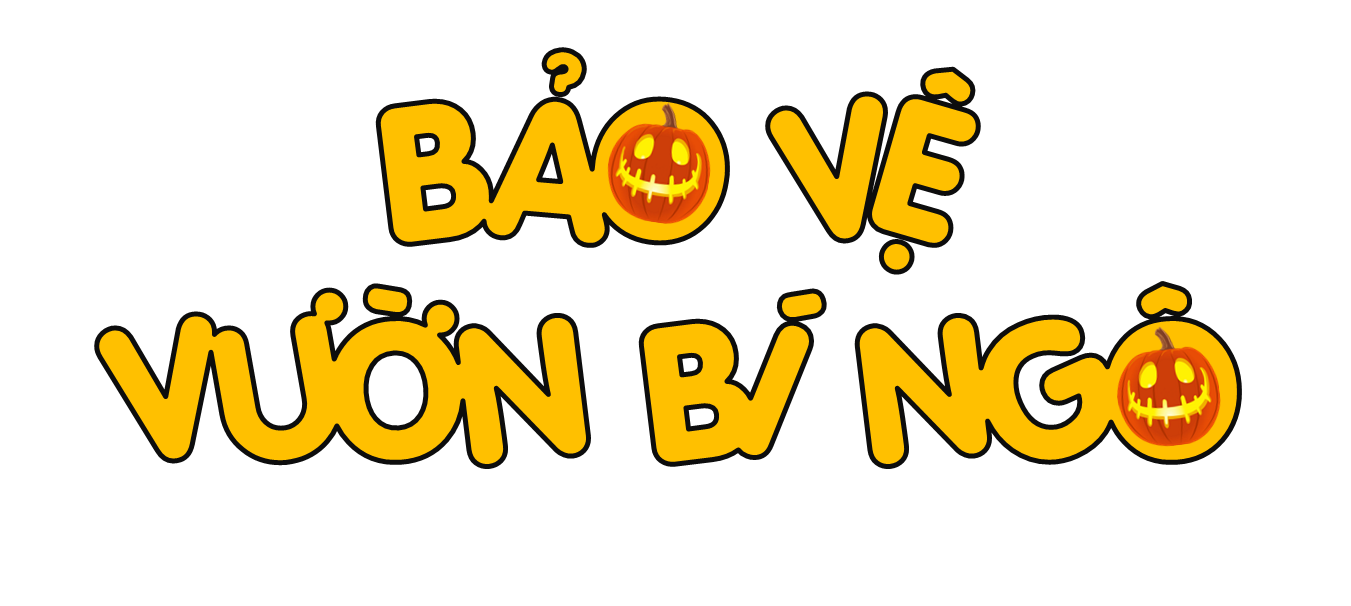 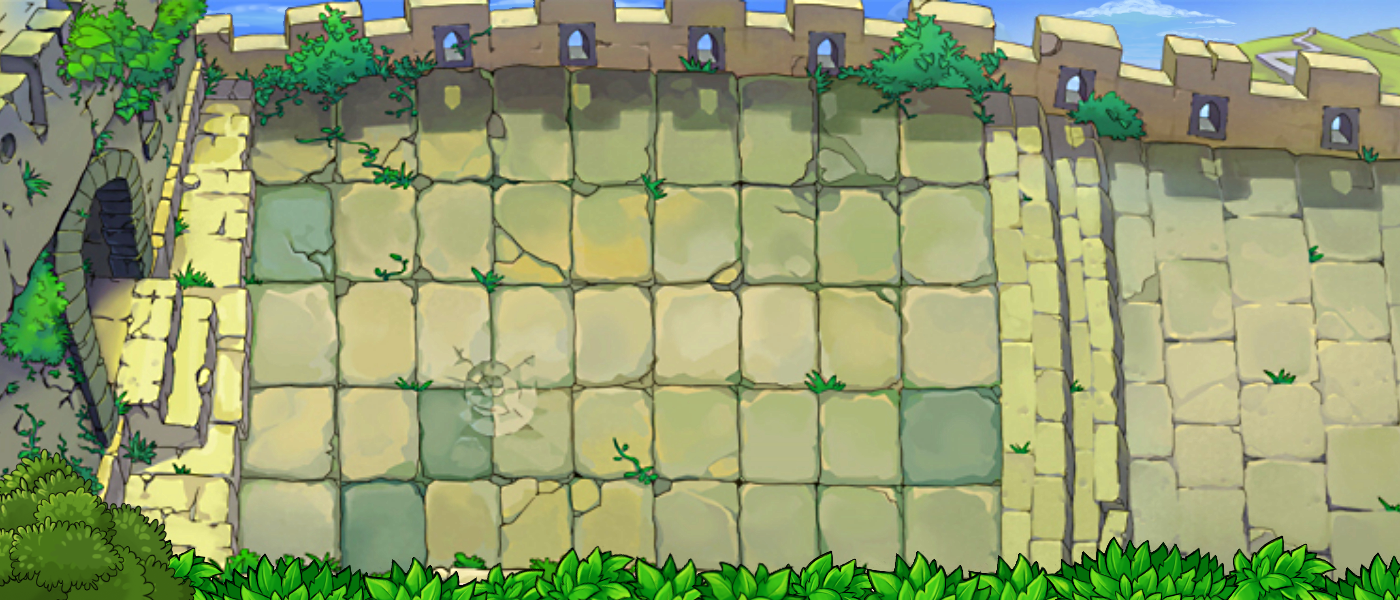 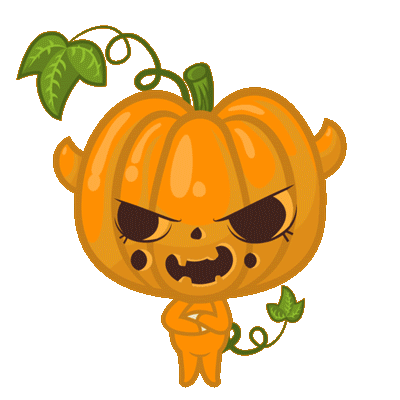 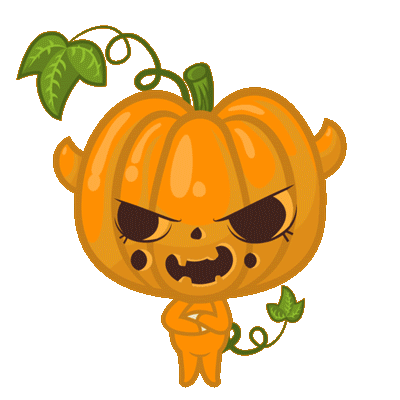 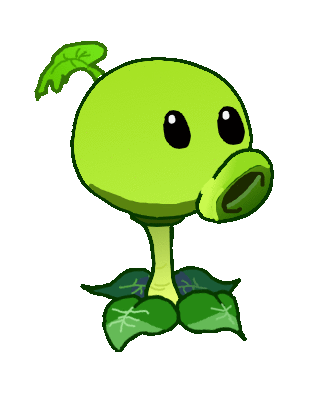 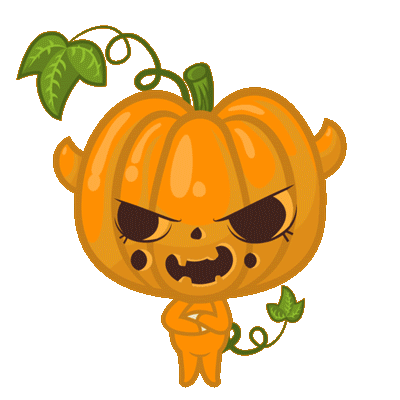 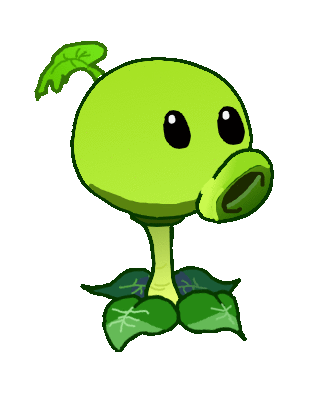 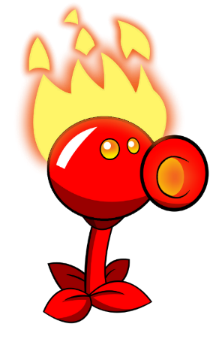 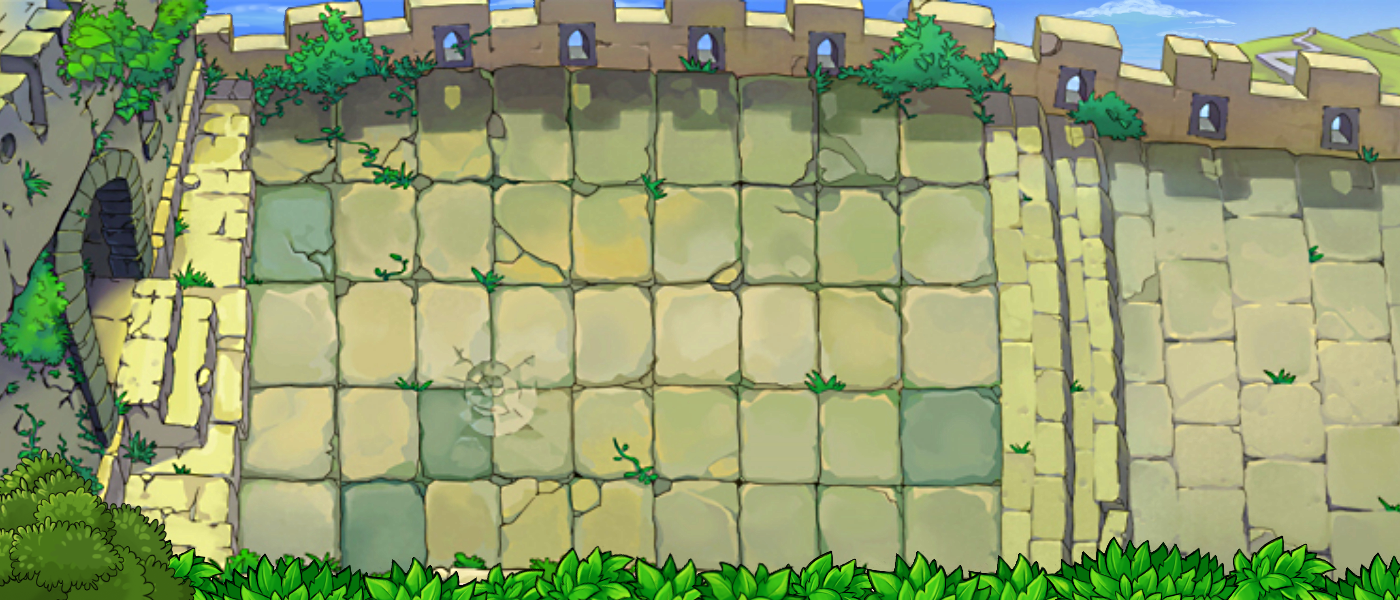 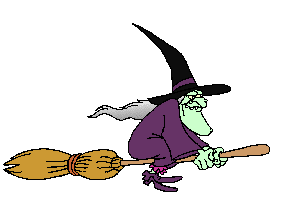 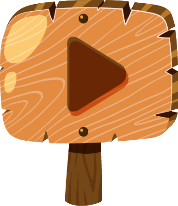 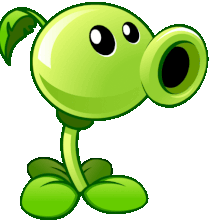 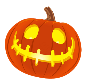 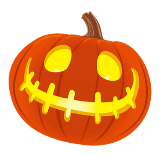 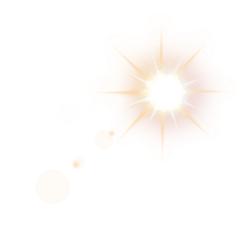 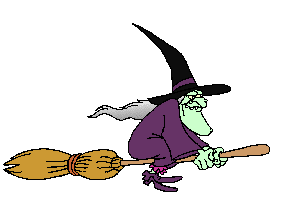 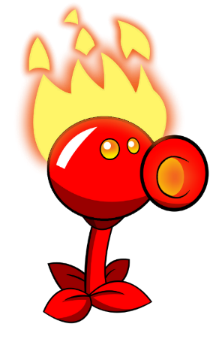 1
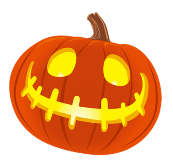 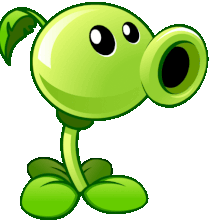 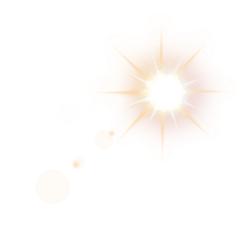 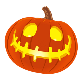 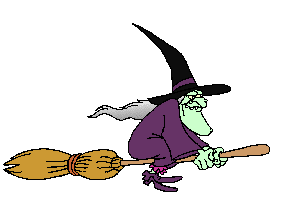 2
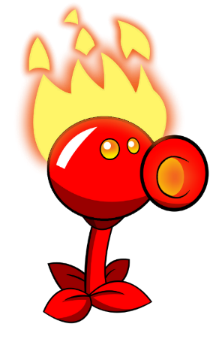 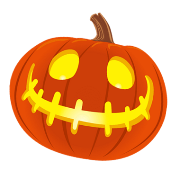 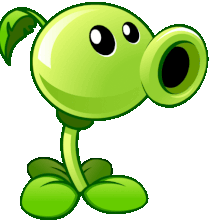 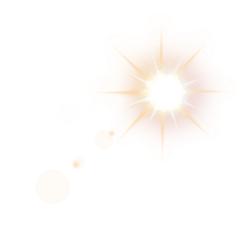 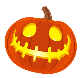 3
[Speaker Notes: Thầy cô nhấn vào từng số phía phải slide để chuyển sang câu hỏi tương ứng.
Sau khi HS trả lời xong, thầy/ cô nhấn hình cái cây nhún nhún để bắn đạn bí ngô  tiêu diệt phù thủy  lấy lại bí ngô (hoặc nhấn vào hình phù thủy  thua cuộc )]
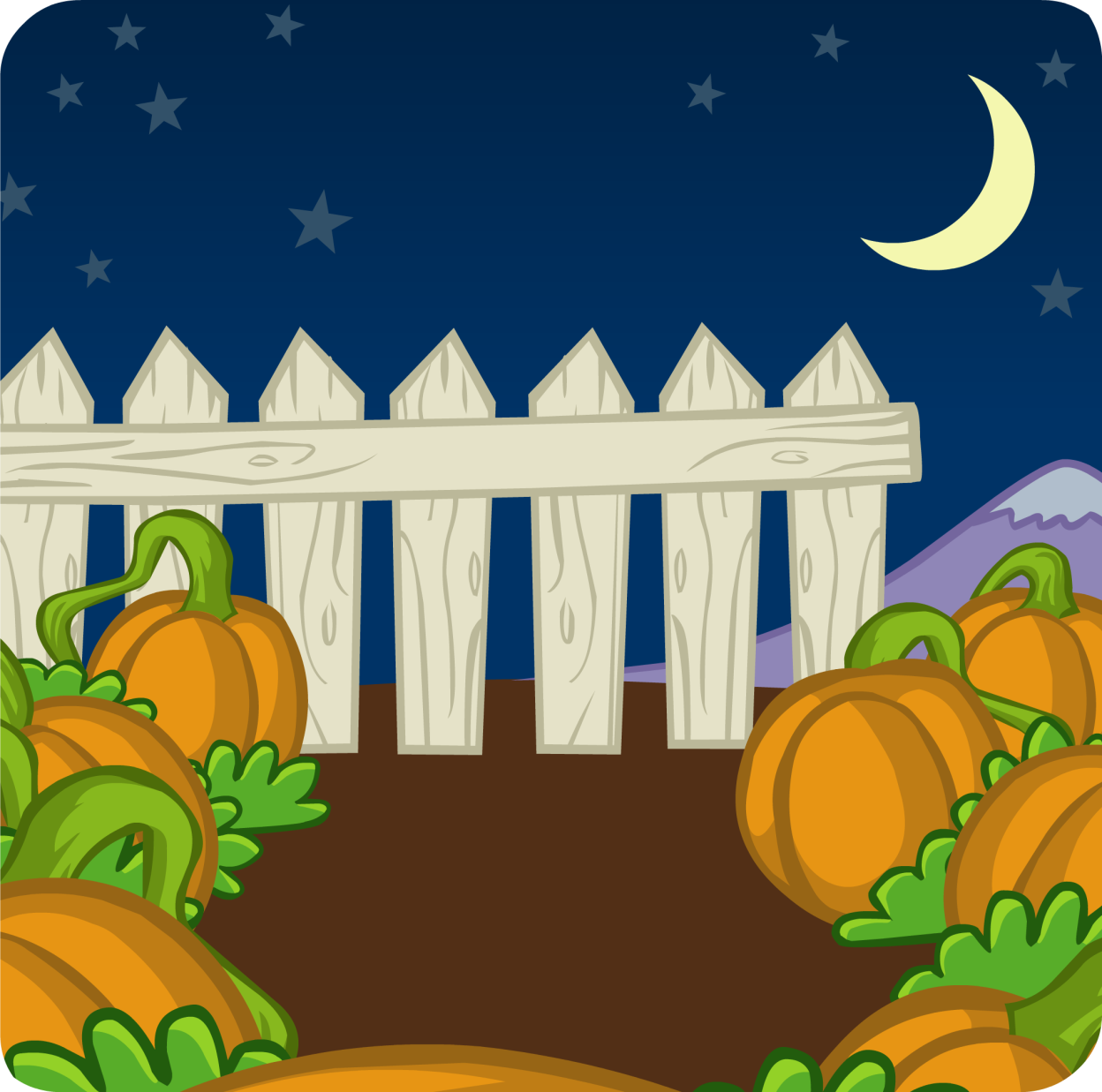 Câu 1 : Tính nhẩm
3 x 4 = ?
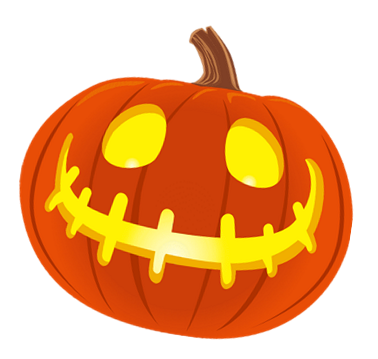 A. 7
B. 16
C. 12
D. 14
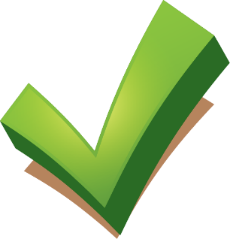 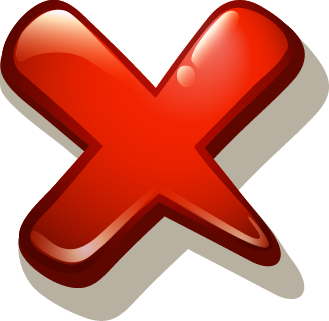 [Speaker Notes: Thầy/ cô cho HS tương tác chọn câu trả lời đúng bằng cấy đưa thẻ giấy (đồ vật) có màu của đáp án.
Thầy/ cô nhấn chọn đáp án để đối chiếu  nhấn hình quả bí ngô để quay lại trang đầu.]
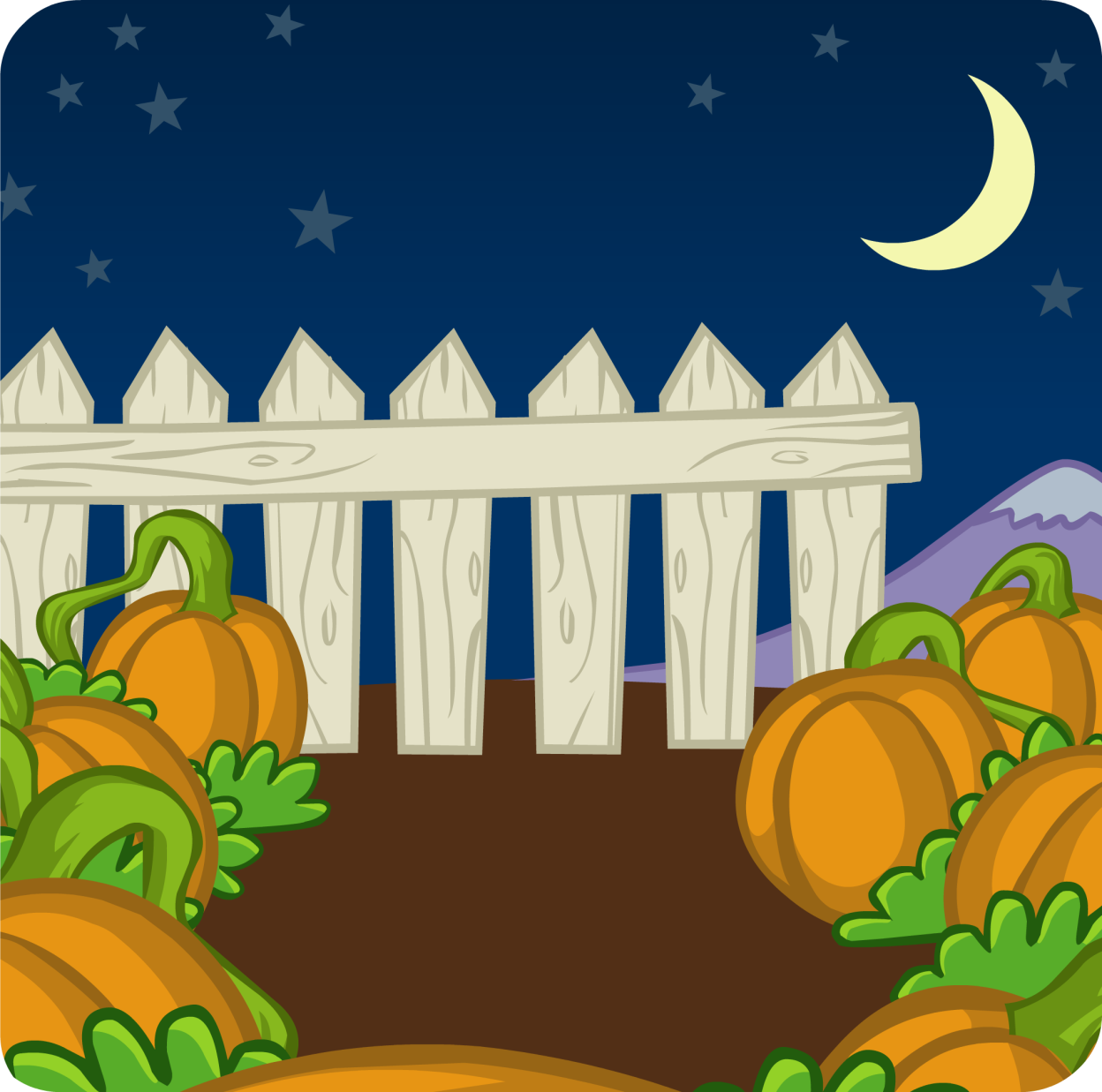 Câu 2 : Điền số vào chỗ chấm
12 : …= 6
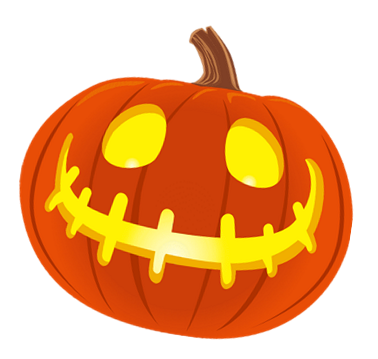 A. 6
B. 2
C. 3
D. 4
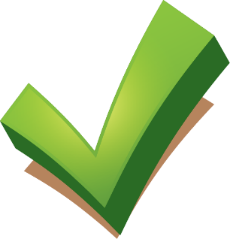 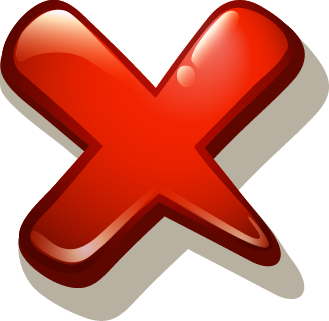 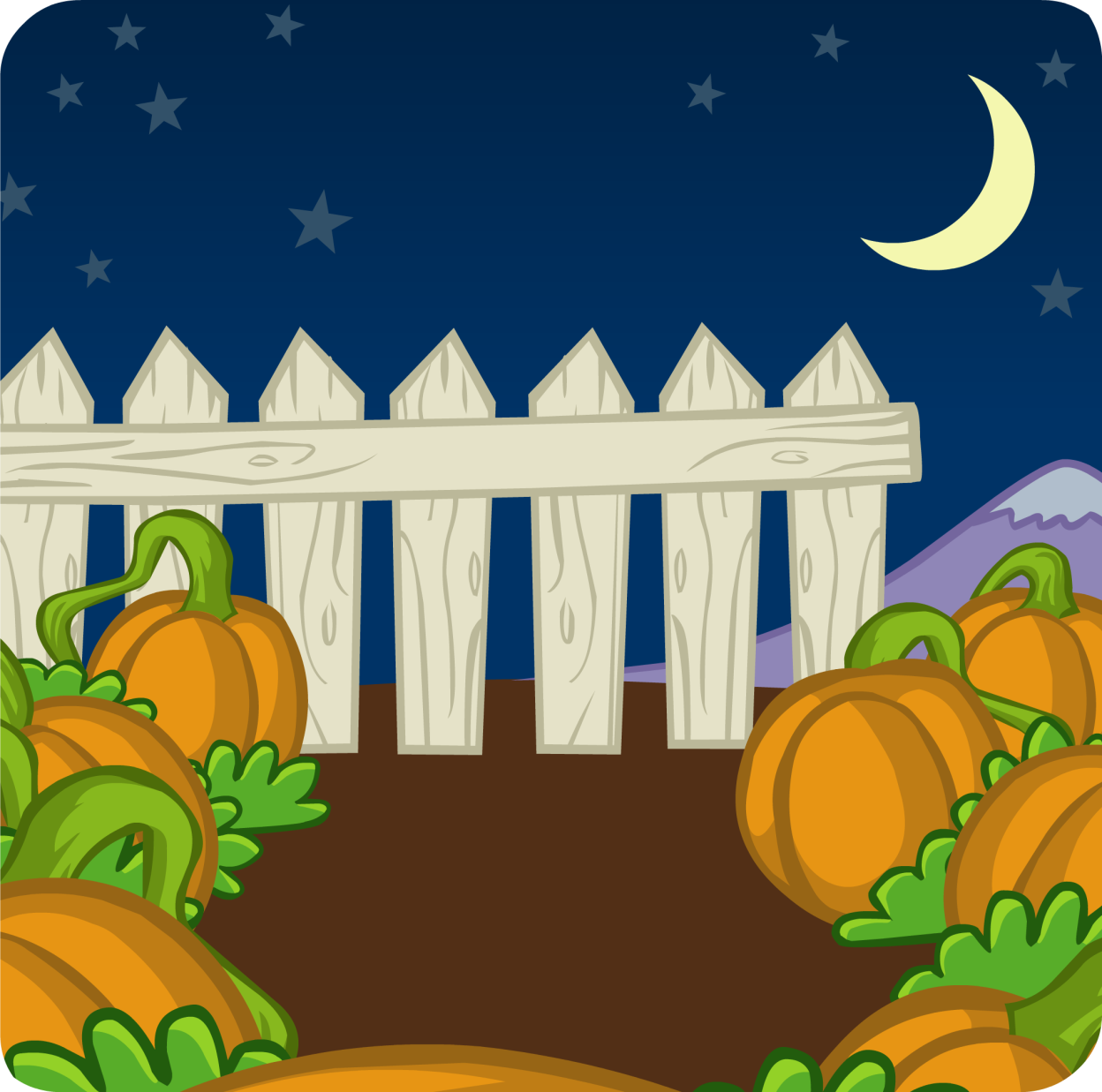 Câu 3 :
982 – 502 = ?
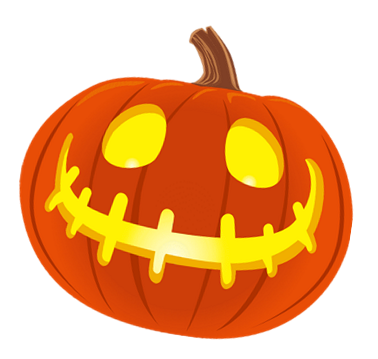 A. 400
B. 480
C. 580
D. 484
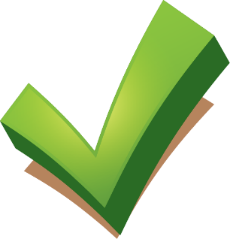 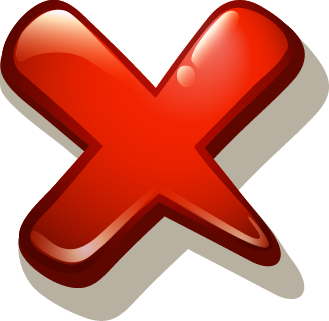 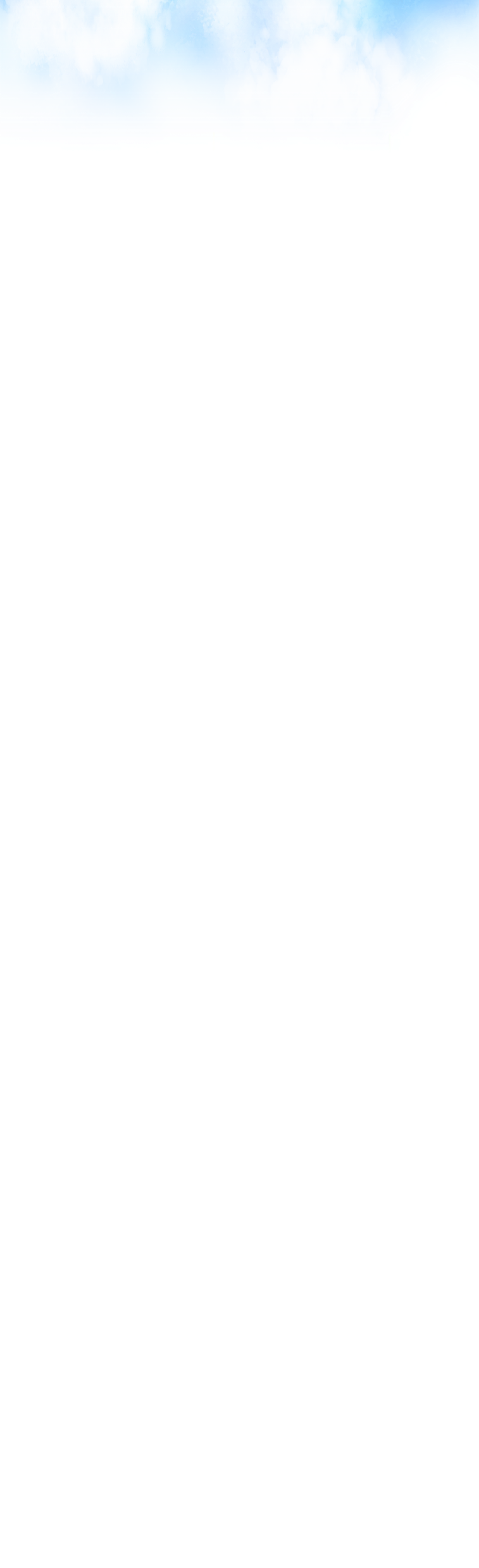 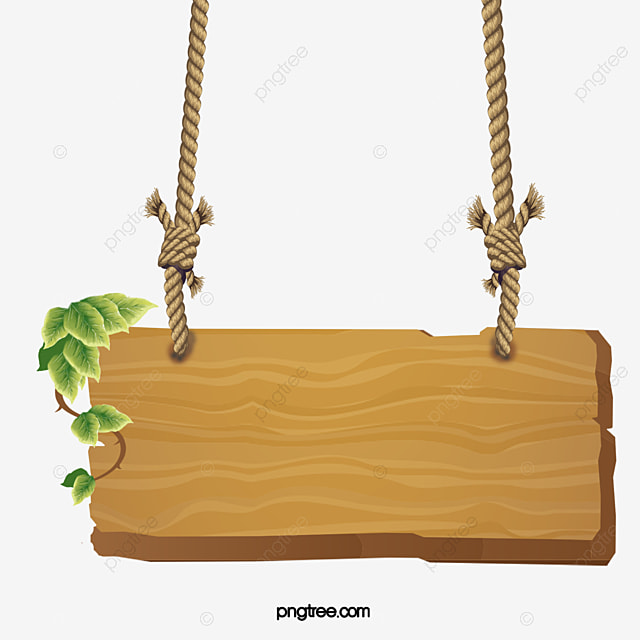 TOÁN
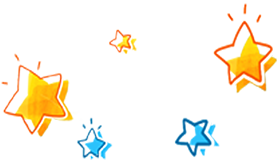 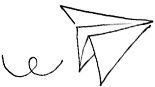 Bài 8: Luyện tập chung (tiết 2)
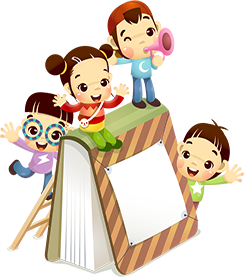 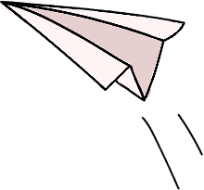 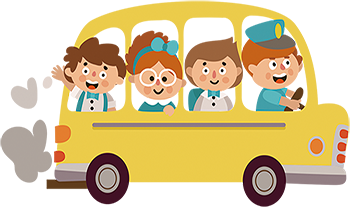 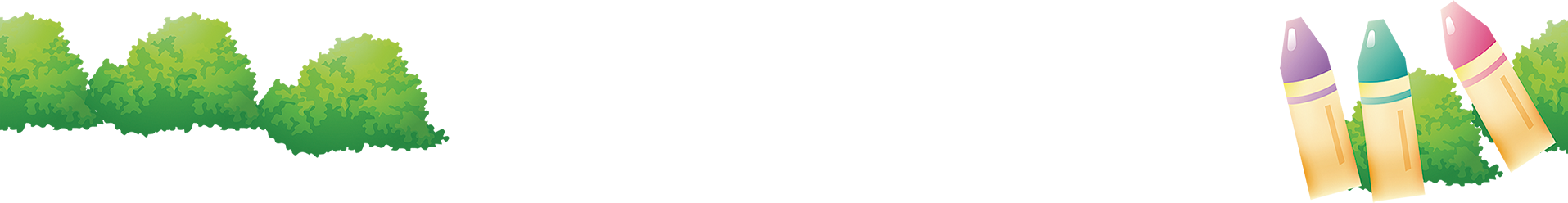 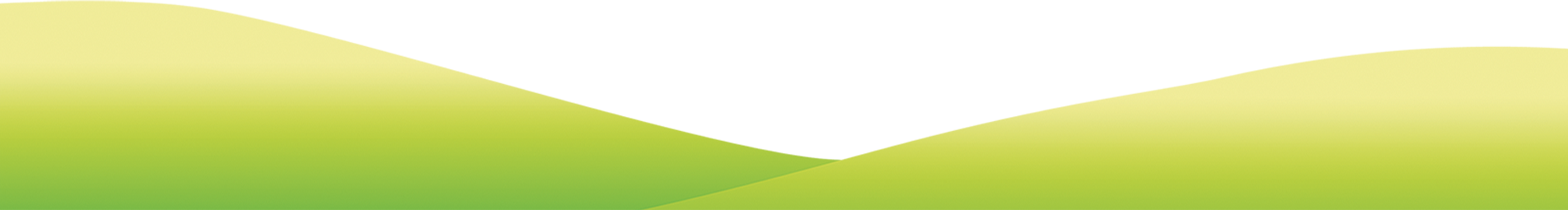 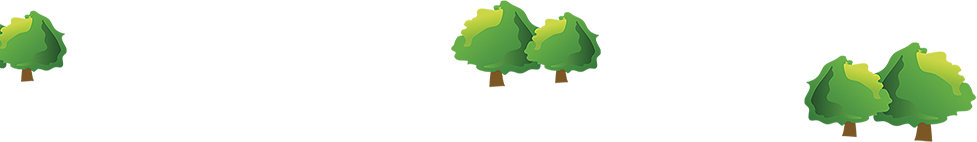 YÊU CẦU CẦN ĐẠT
1
2
3
2 – LUYỆN TẬP
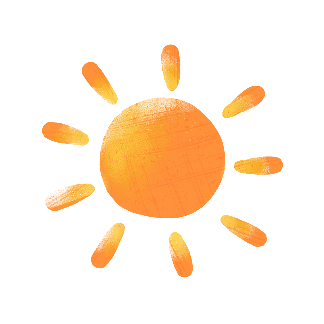 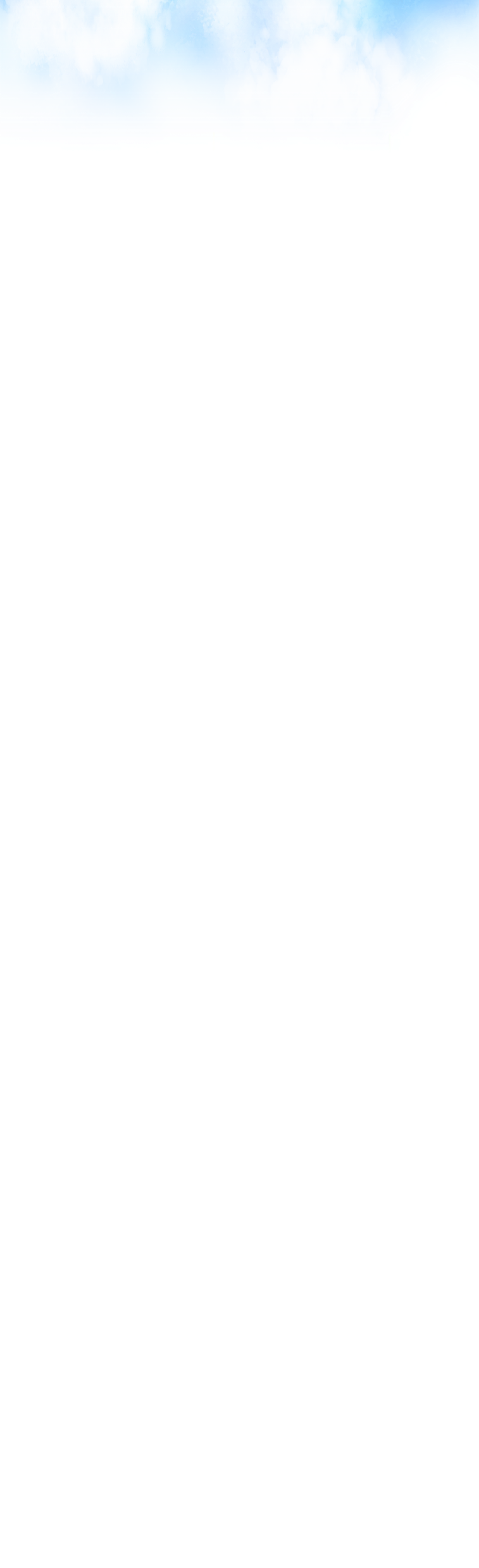 Tính nhẩm
1
a) 2 x 1           3 x 1           4 x 1             5 x 1
b) 2 : 1            3 : 1            4 : 1              5 : 1
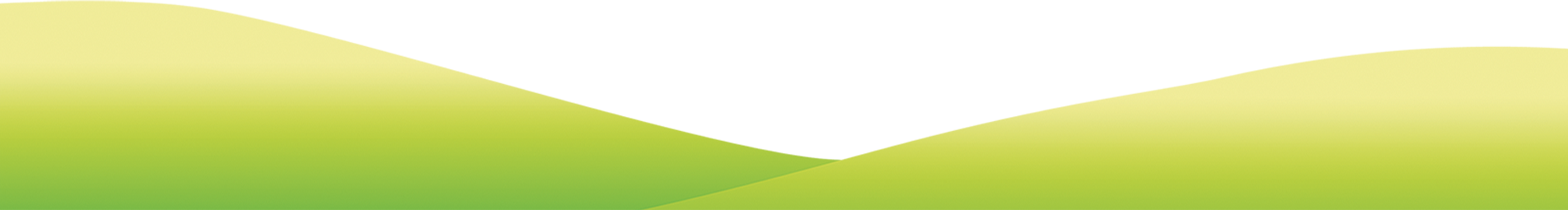 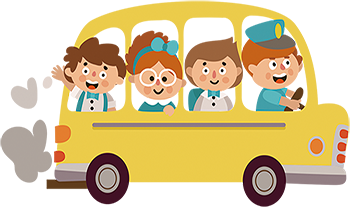 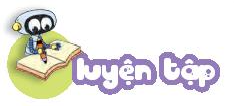 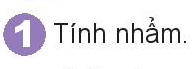 = 4
= 2
= 3
= 5
a) 2 x 1
3 x 1
4 x 1
5 x 1
b) 2 : 1
= 2
3 : 1
= 3
= 4
5 : 1
= 5
4 : 1
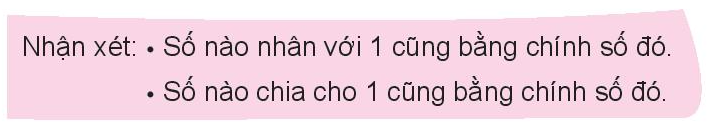 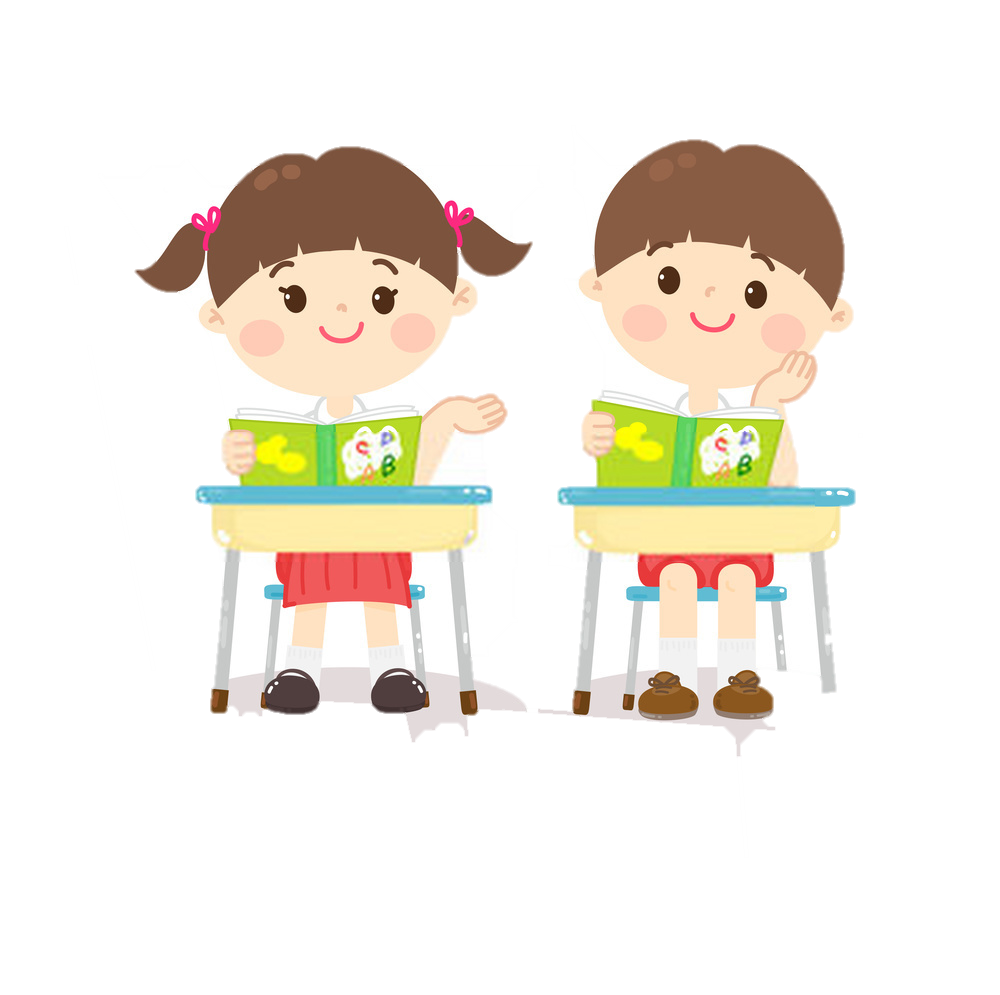 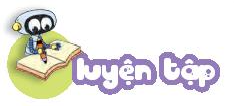 Mẫu : 1 x 2 = ?
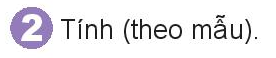 1 x 2 = 1 + 1 = 2
1 x 2 =  2
1 x 3
1 x 4 =
1 x 6 =
1 x 5 =
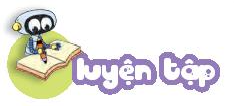 Mẫu : 1 x 2 = ?
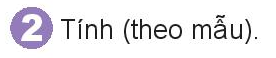 1 x 2 = 1 + 1 = 2
1 x 2 =  2
1 x 3 = 1 + 1 + 1 = 3
1 x 3 = 3
1 x 4 = 1 + 1 + 1 + 1 = 4
1 x 4 = 4
1 x 6 = 1 + 1 + 1 + 1 + 1 + 1 = 6
1 x 6 = 6
1 x 5 = 1 + 1 + 1 + 1 + 1 = 5
1 x 5 = 5
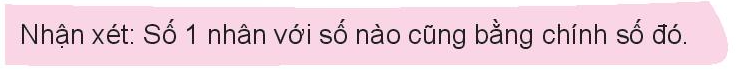 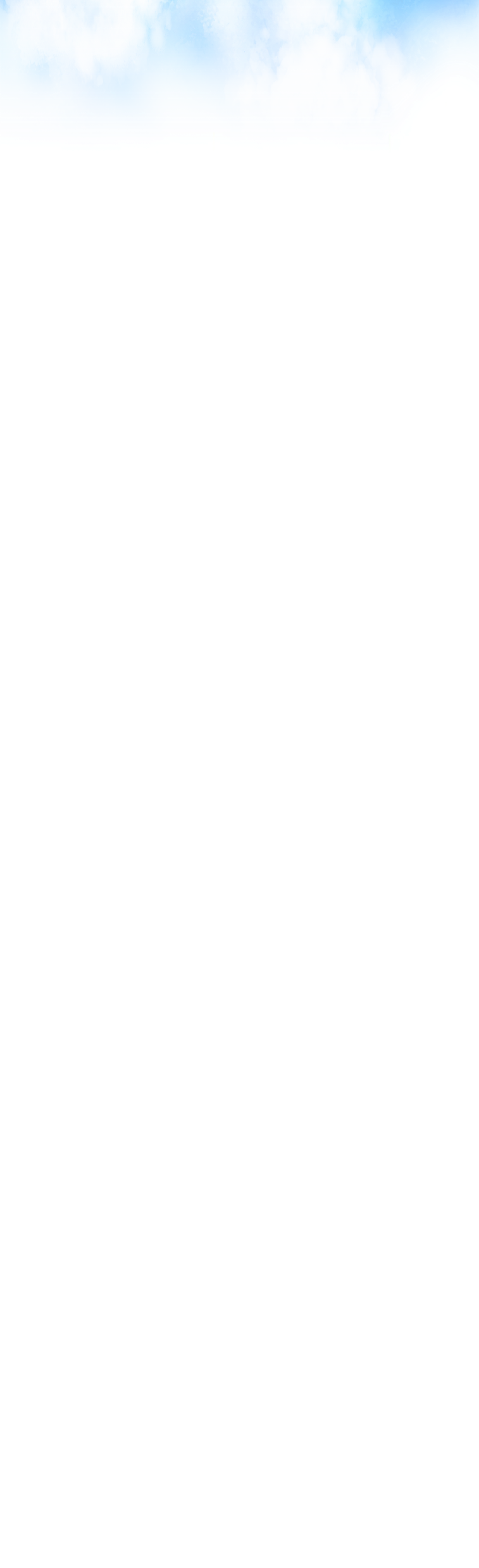 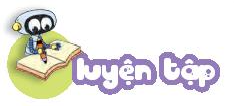 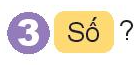 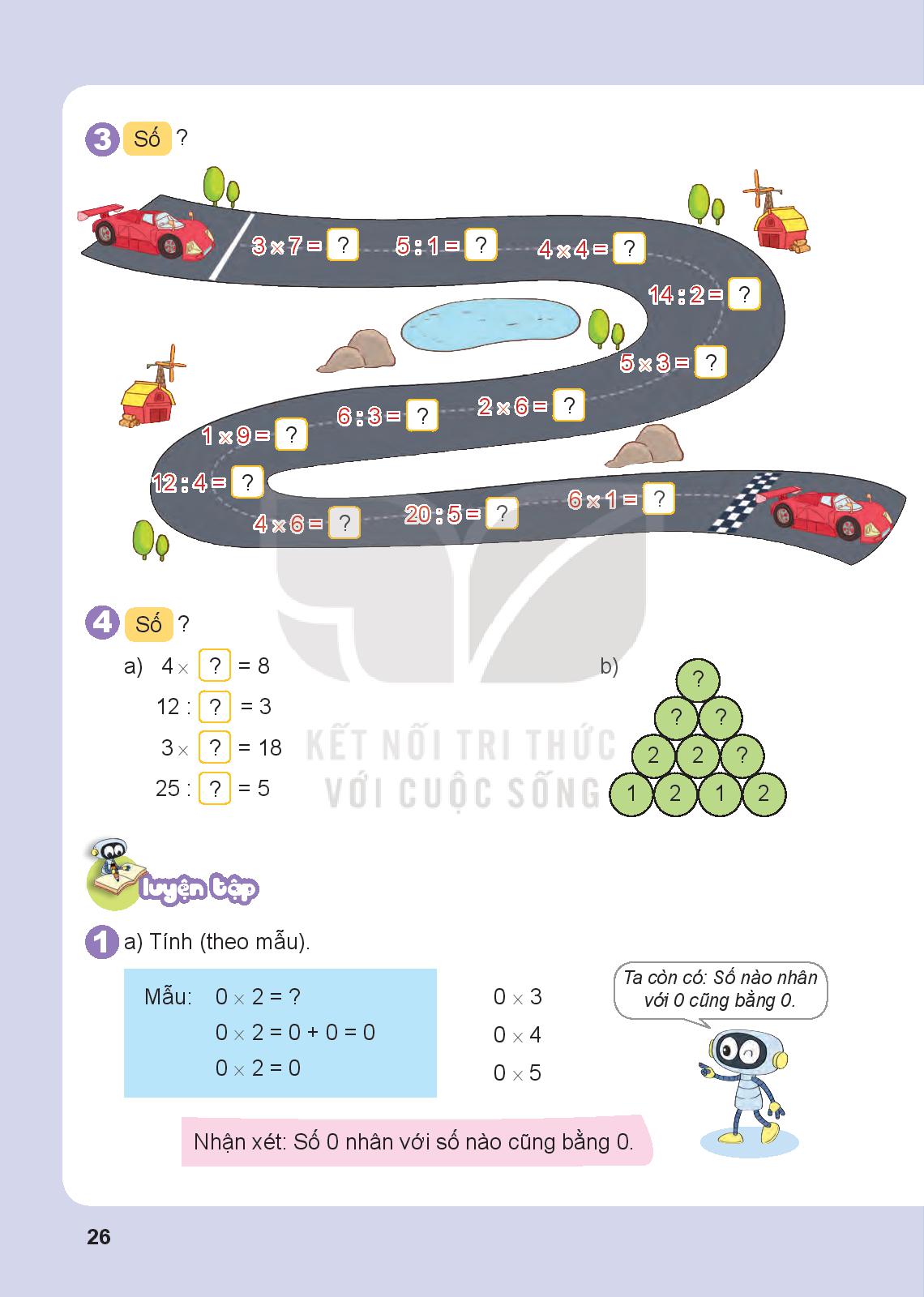 21
5
16
7
15
12
2
9
3
6
4
24
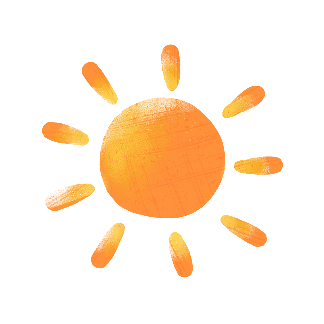 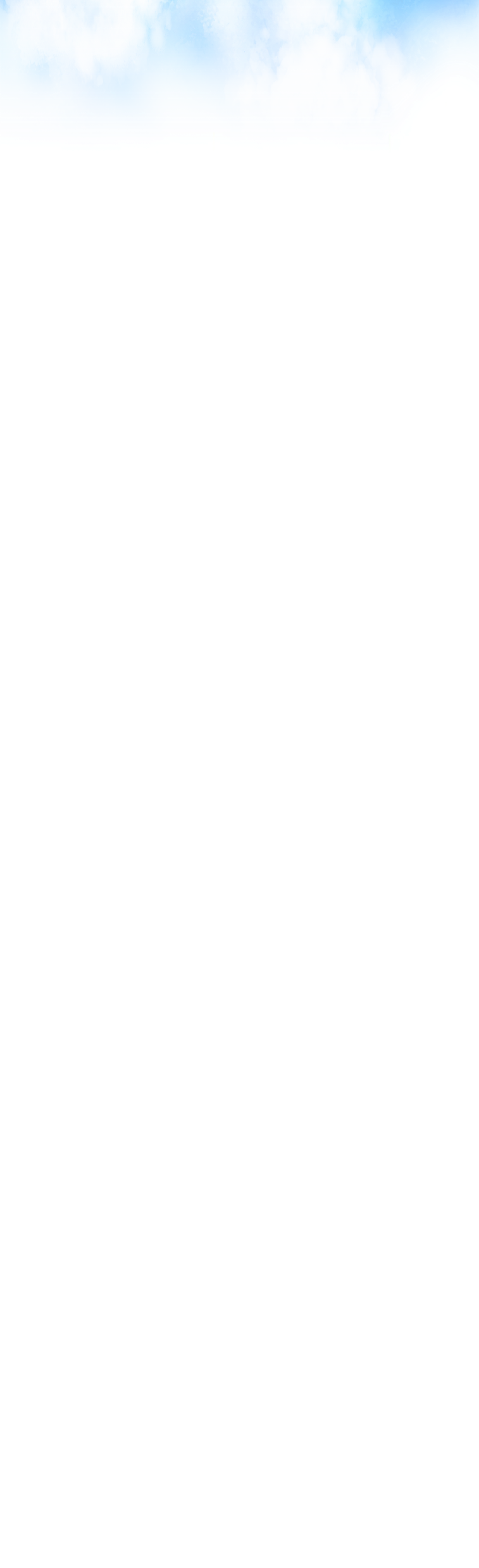 Tính
Mỗi trái cây che dấu số nào?
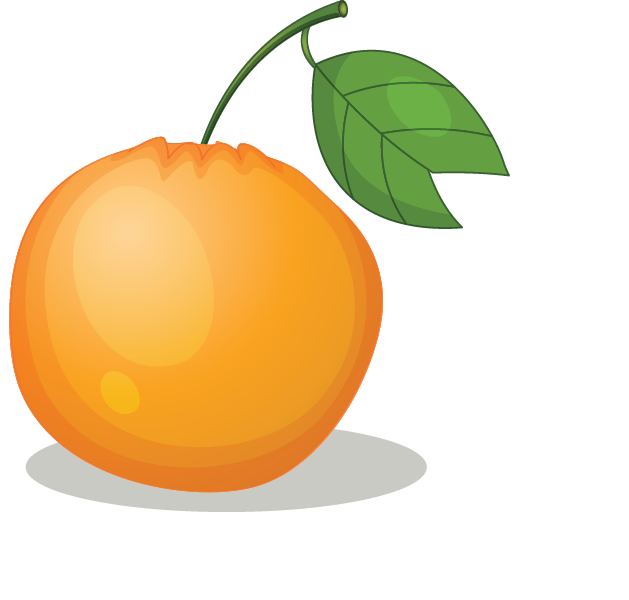 b)
a)
12 :      = 3
3 x      = 18
25:       = 5
4 x      = 8
4
2
6
5
4
16
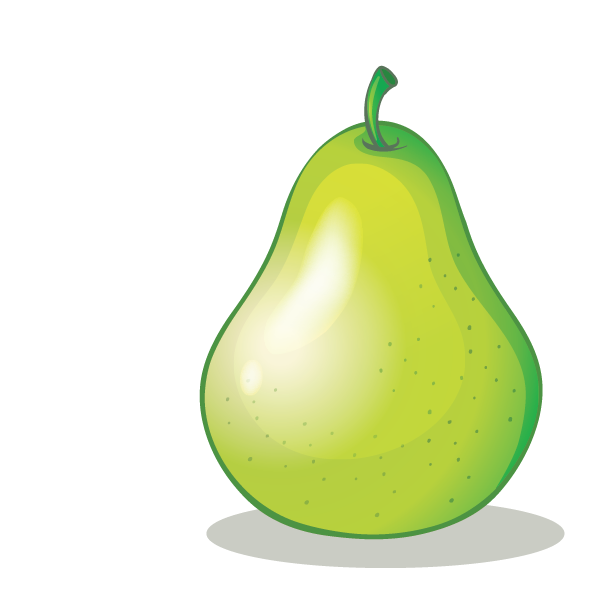 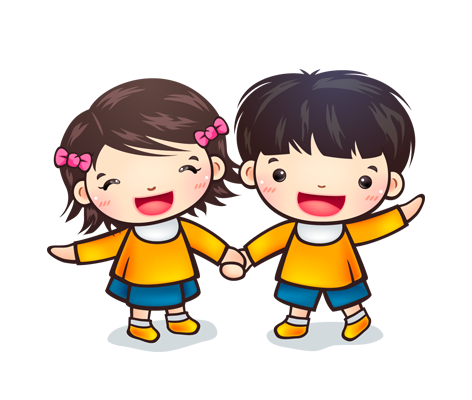 ?
4
4
Hoạt động 
nhóm 2
?
?
2
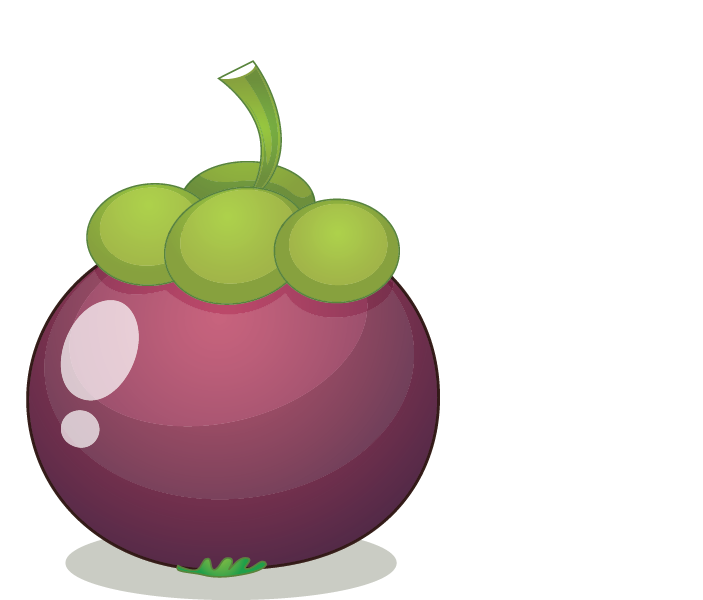 ?
2
2
1
2
2
1
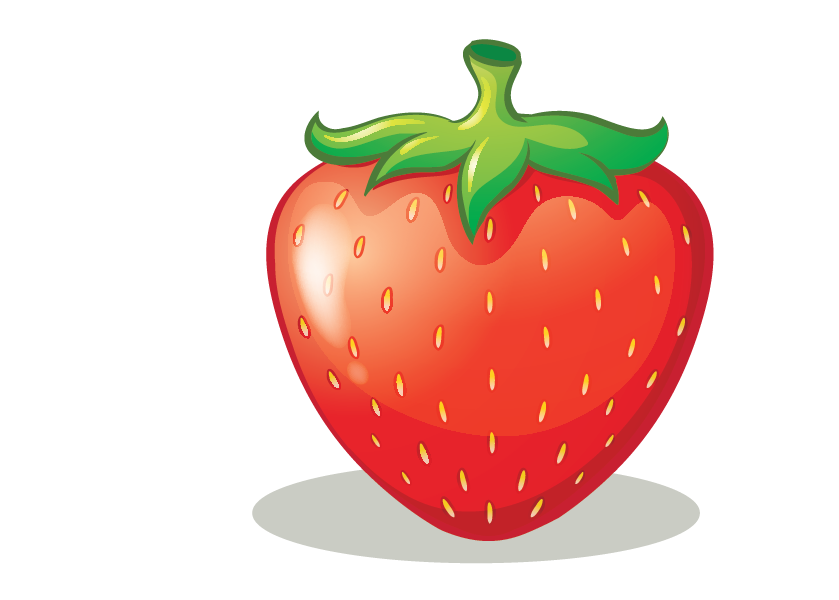 x
x
x
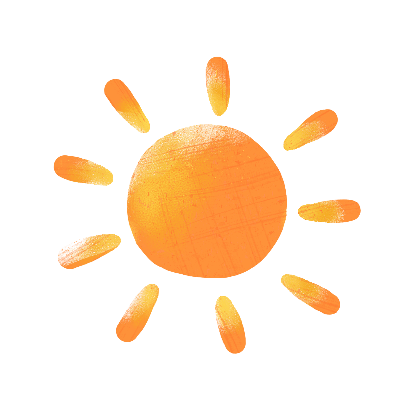 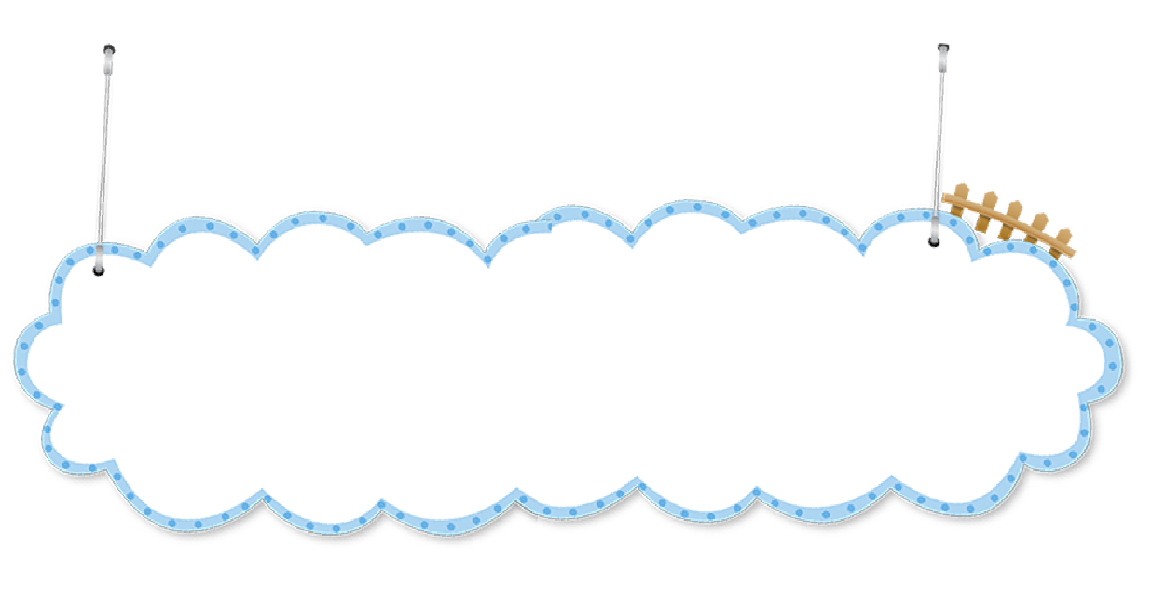 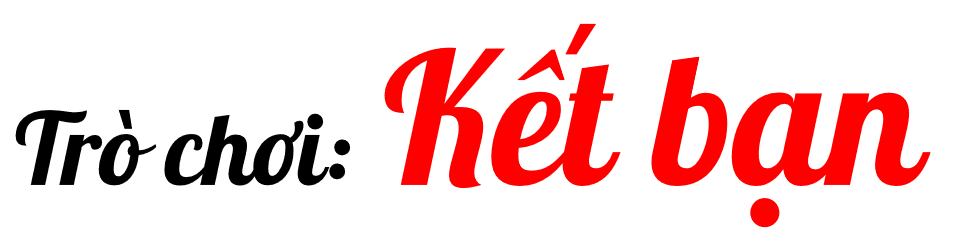 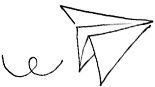 2 x 3
6 : 2
6 : 3
Luật chơi:
- Mỗi lần chơi 7 bạn, mỗi bạn lấy một bảng con bất kì.

- Các bạn “Kết bạn” thành nhóm
2 + 2 + 2
3
2
6
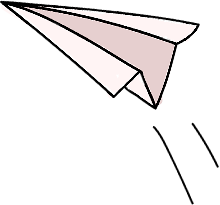 YÊU CẦU CẦN ĐẠT
1
2
3
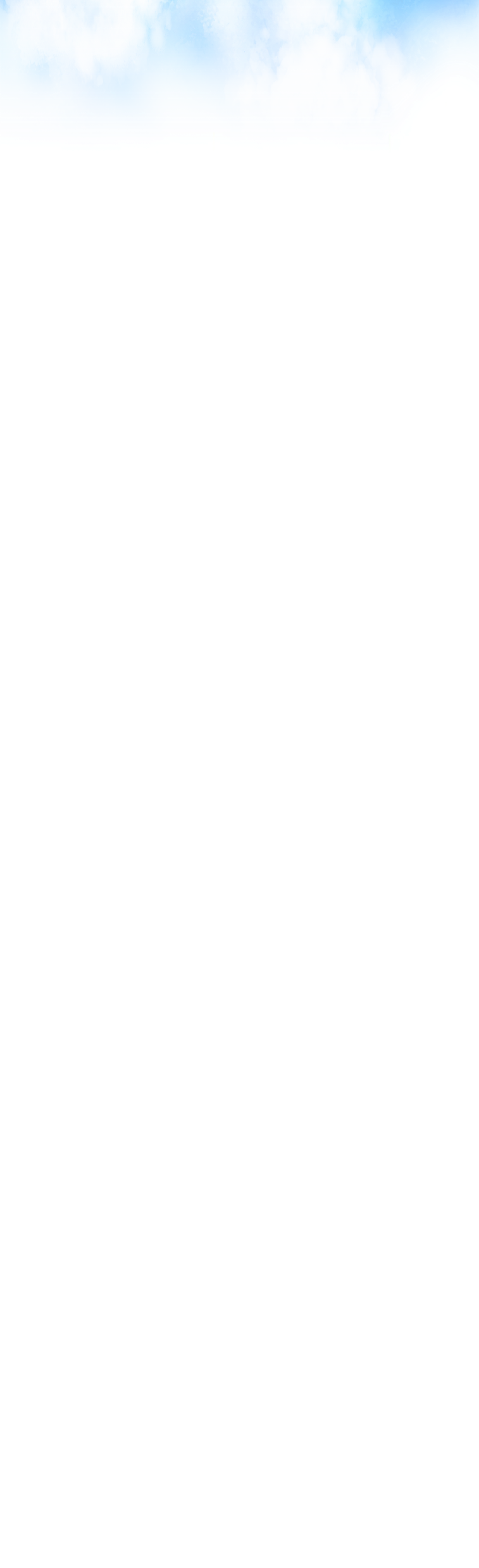 3 – HOẠT ĐỘNG TIẾP NỐI
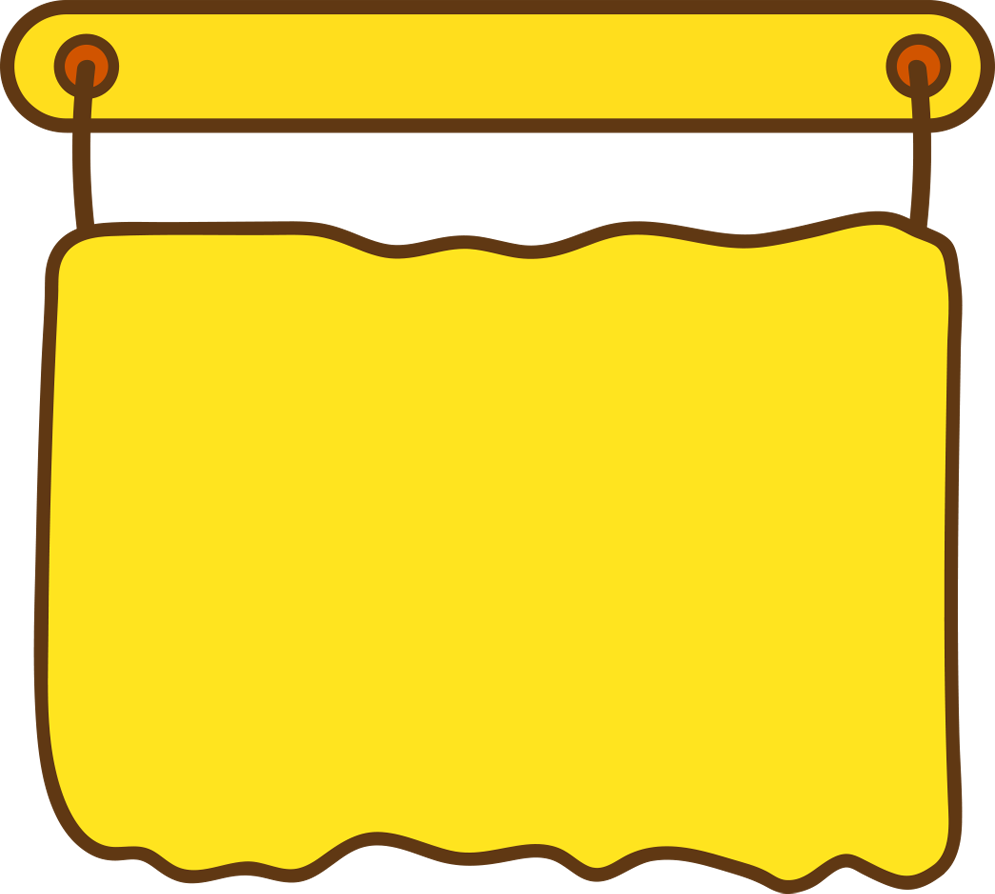 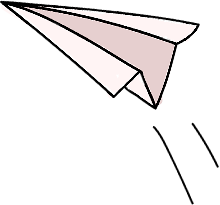 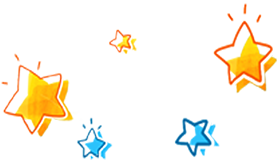 - Ôn lại các bảng nhân, bảng chia đã học.- Chuẩn bị bài sau : Luyện tập chung
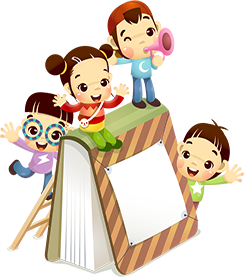 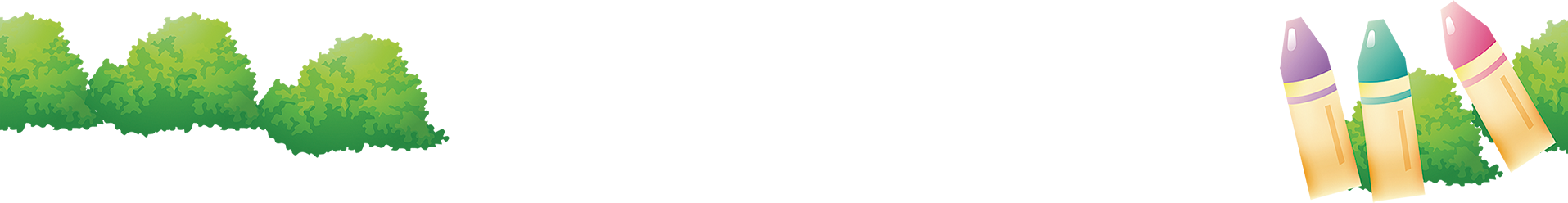 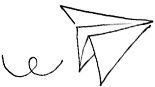 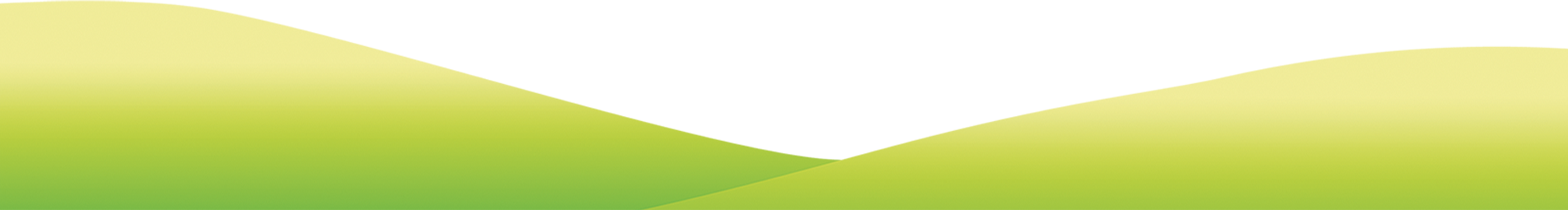 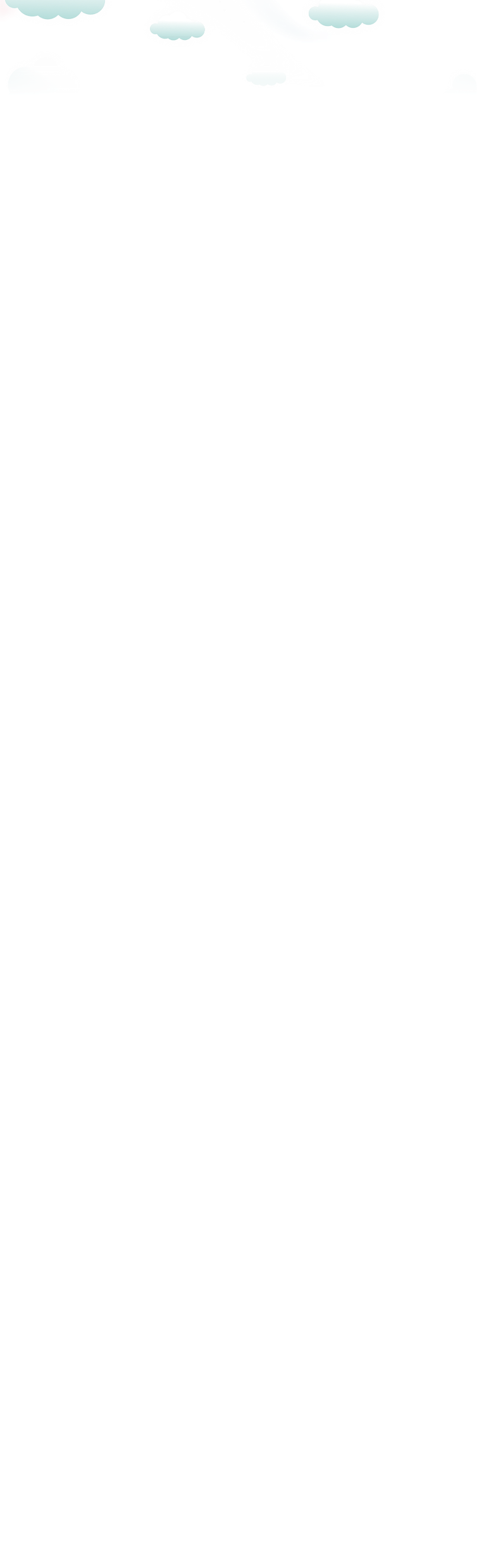 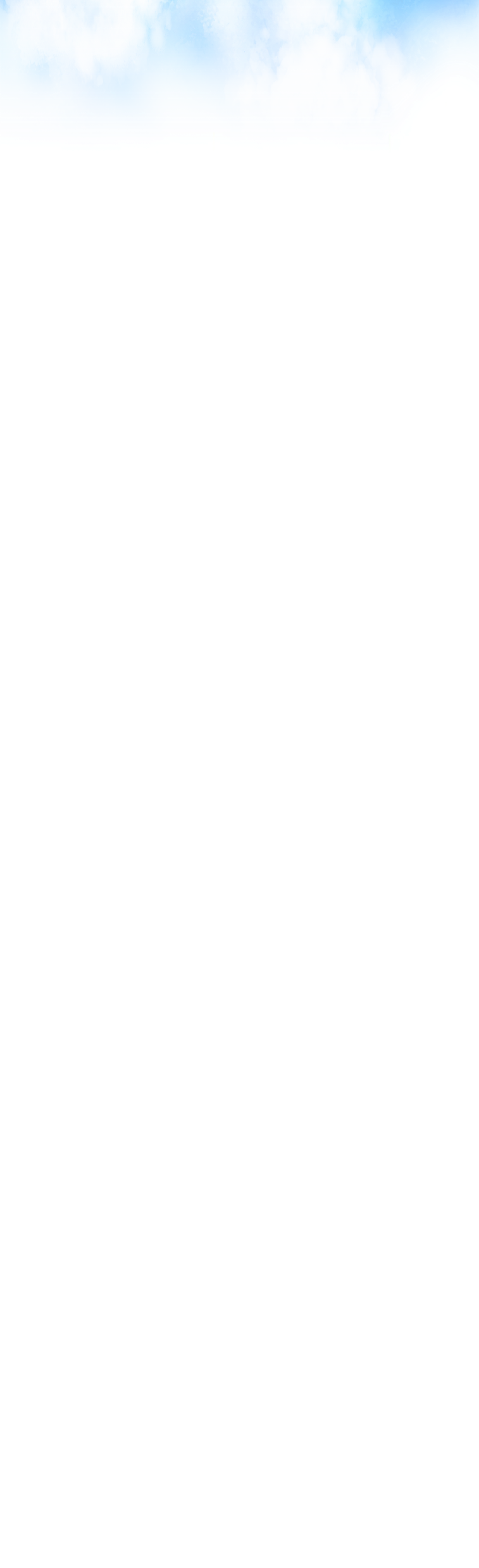 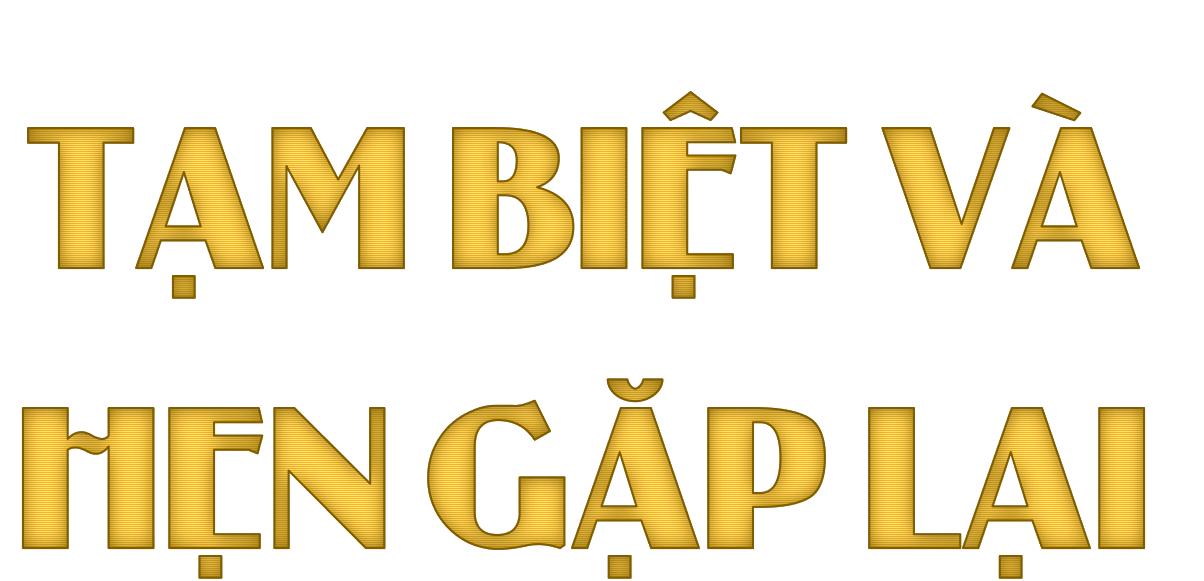 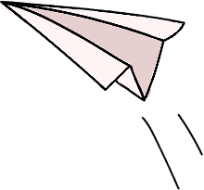 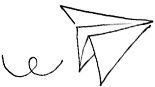 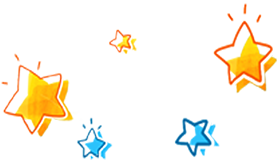 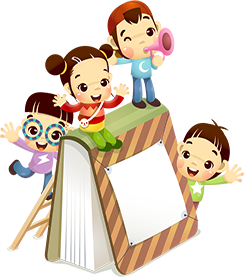 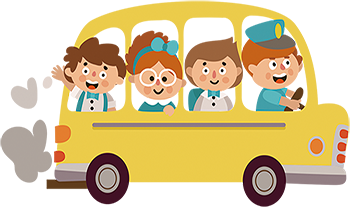 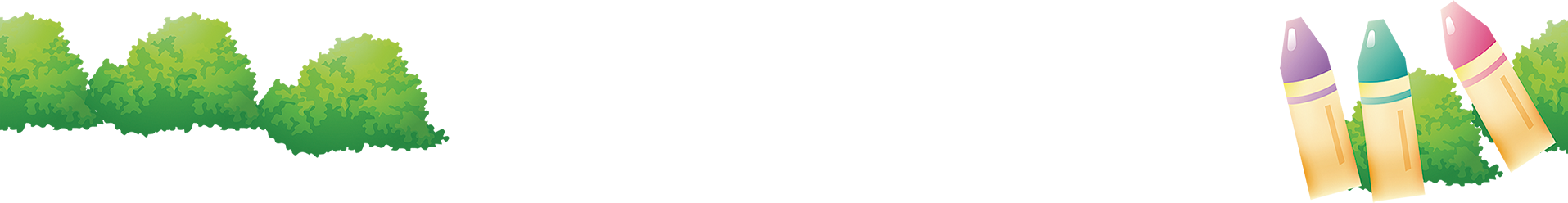 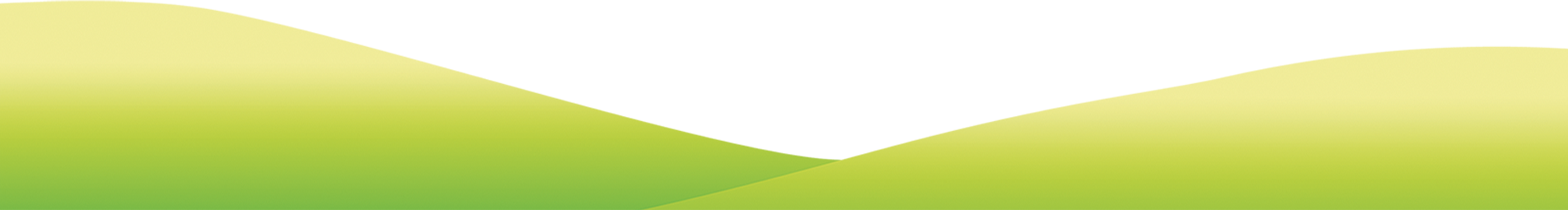 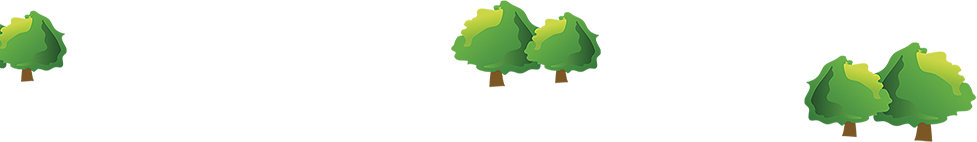